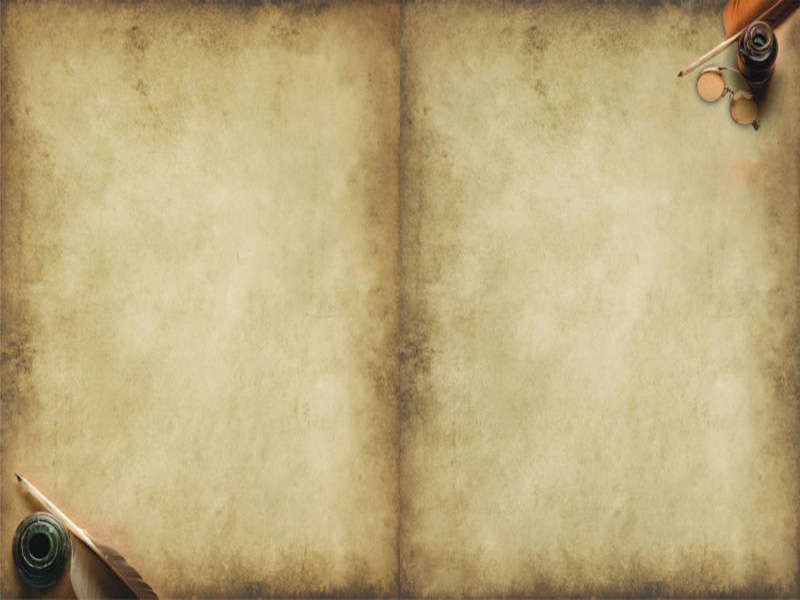 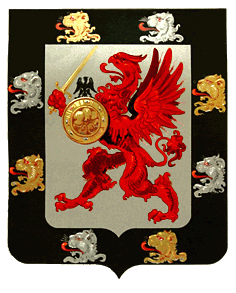 ЗНАКОМСТВО ДОШКОЛЬНИКОВ
 С СЕМЬЕЙ РОМАНОВЫХ
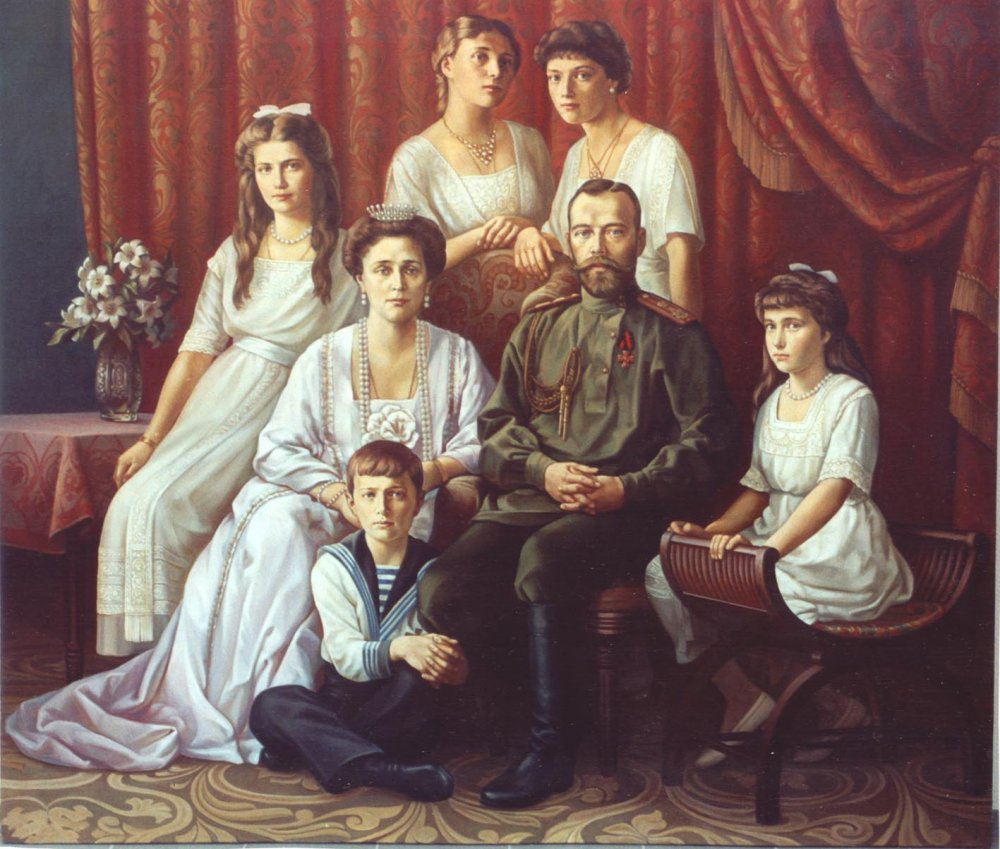 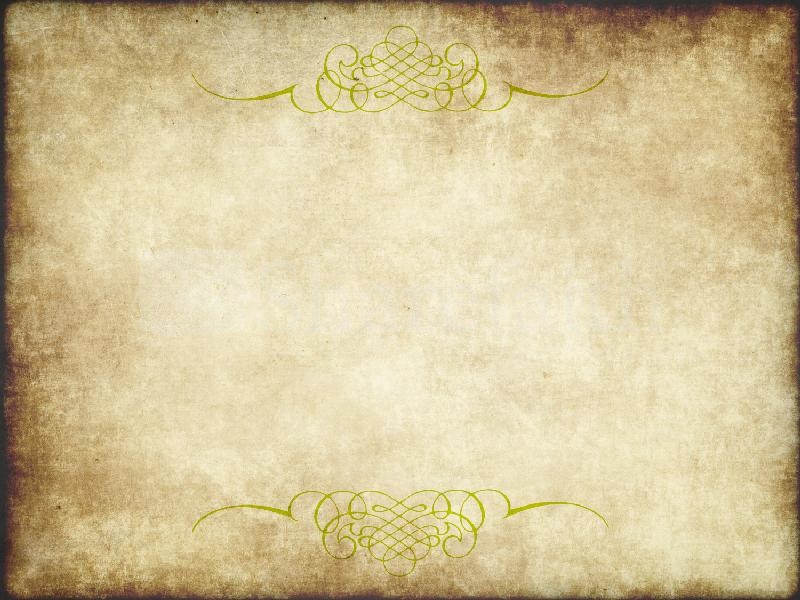 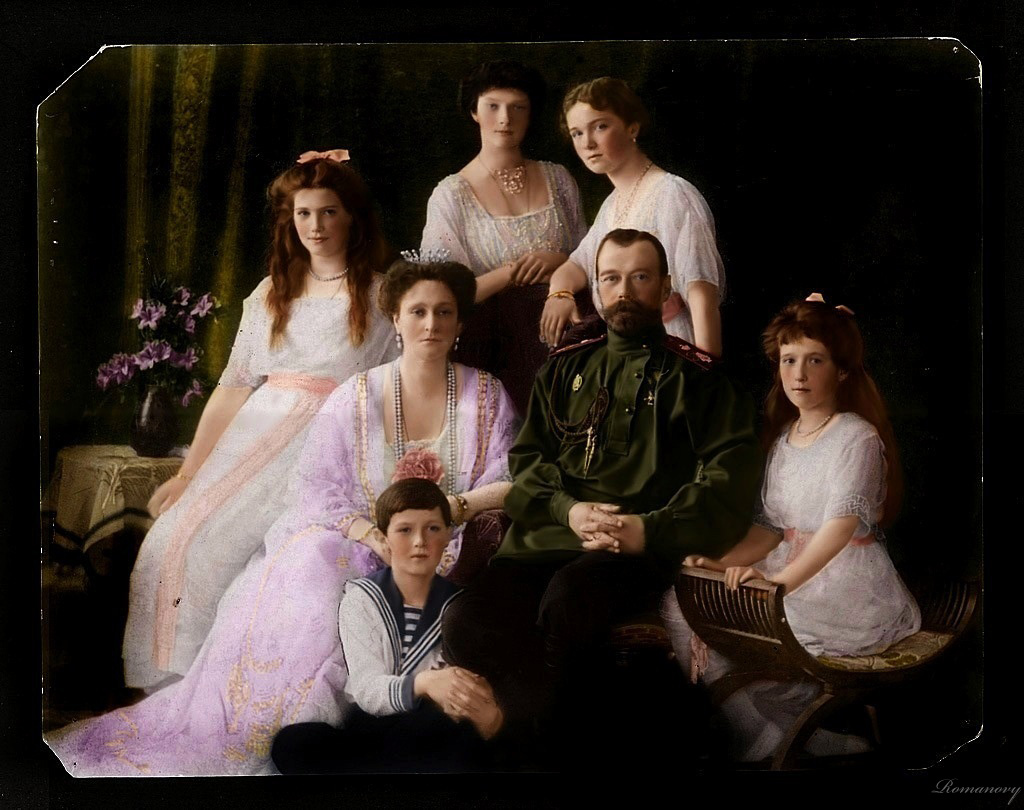 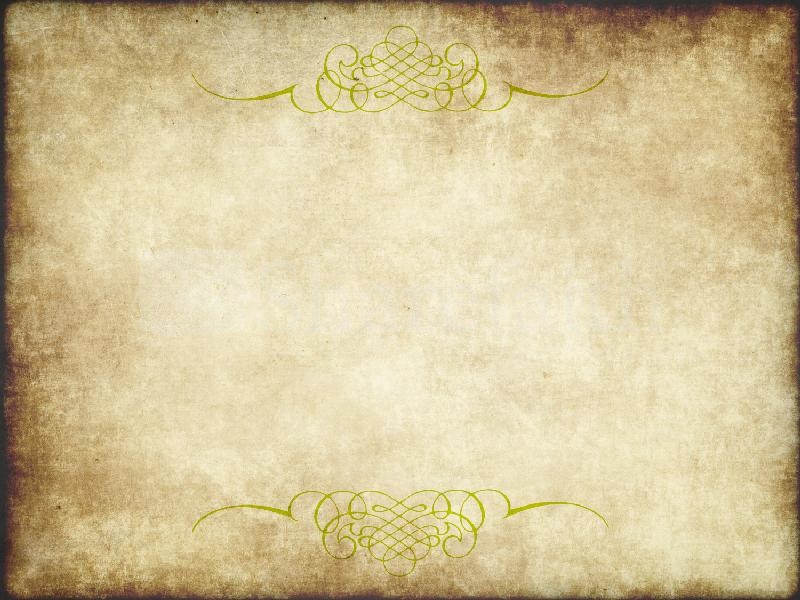 Николай II  Романов
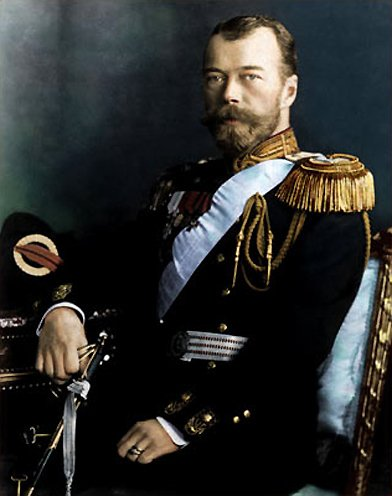 Последний российский император династии Романовых.   Царствование Николая II совпало с быстрым промышленным и экономическим развитием России. При Николае II Россия потерпела поражение в русско – японской войне 1904 -1905 г.г., что явилось одной из причин Революции 1905 -1907г.г. В ходе Февральской революции 1917 года отрекся от престола.
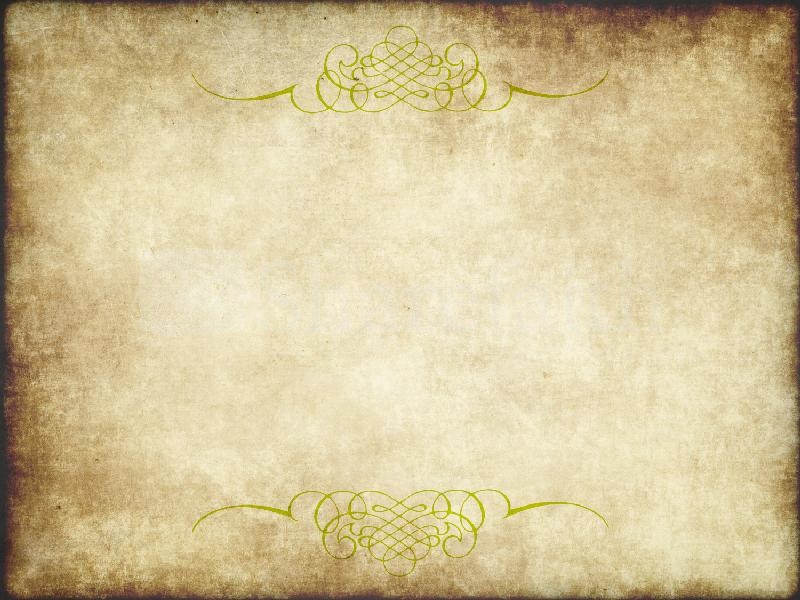 Императрица Александра Фёдоровна
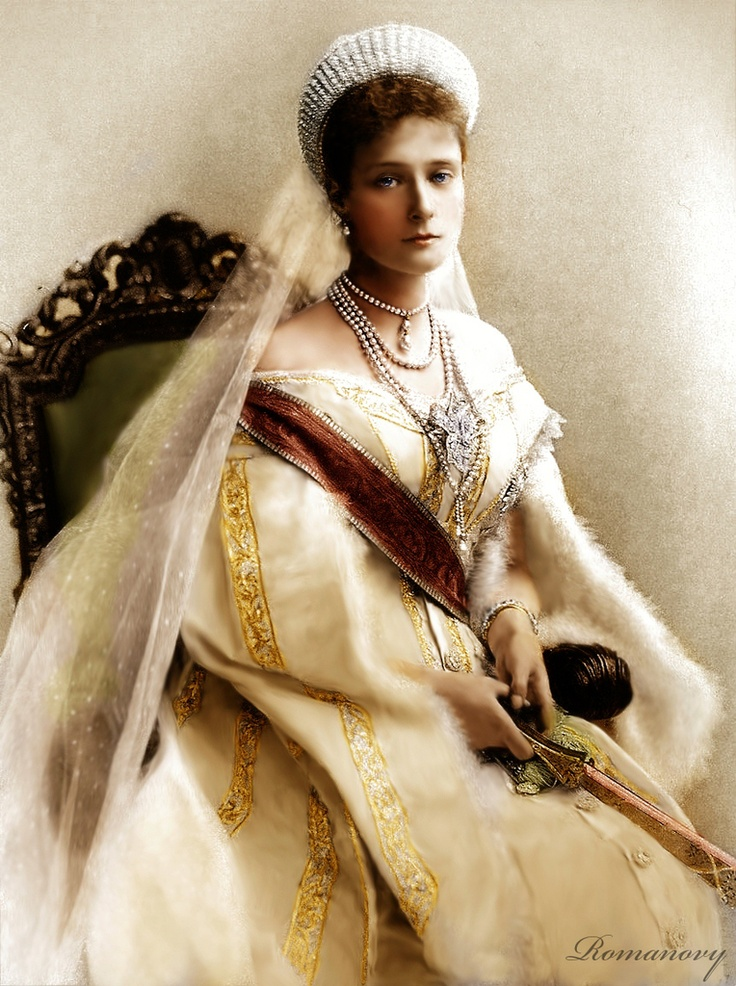 АЛЕКСАНДРА  ФЕДОРОВНА РОМАНОВА   -  последняя  русская  царица. Родилась в 1872году.Гессен-Дармштадтская  принцесса, внучка английской королевы Виктории. В 1894 году вышла замуж за Николая Романова
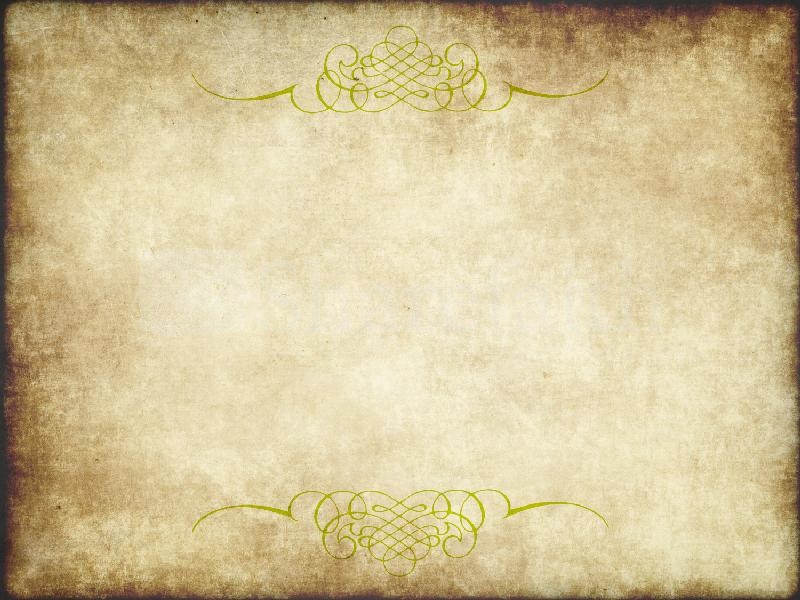 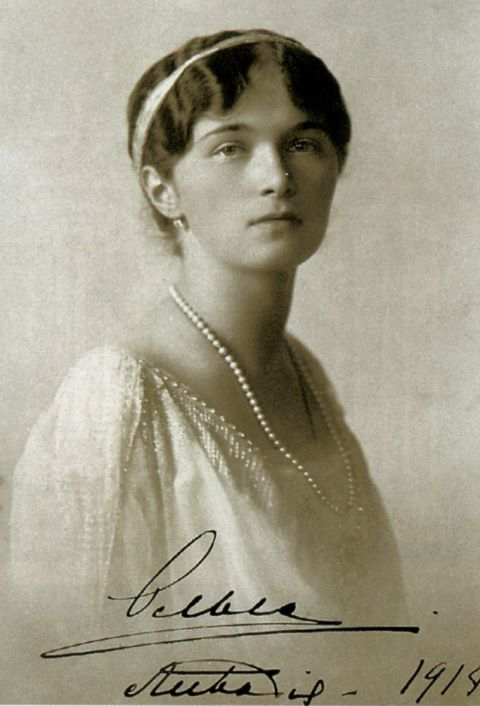 Ольга Николаевна
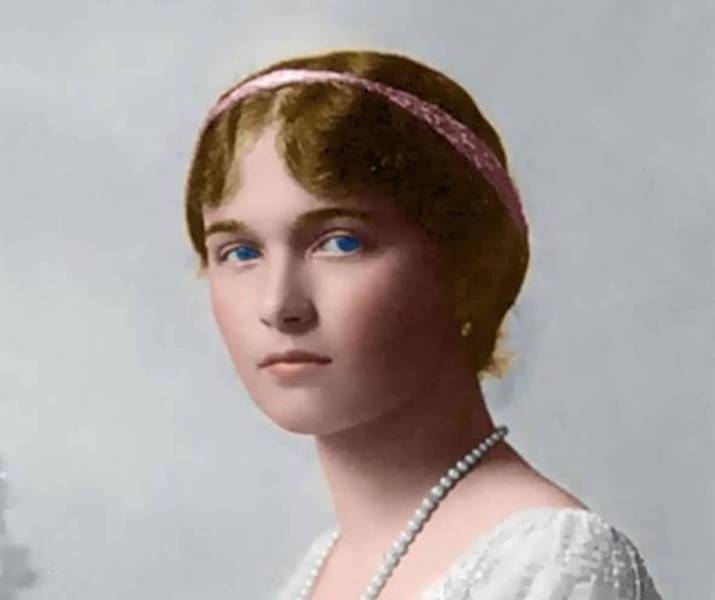 Великая Княжна Ольга Николаевна Романова родилась в ноябре 1895 года. Ольга стала первым ребенком в семье Николая II. Родители не могли нарадоваться появлению ребенка.  Ольга Николаевна Романова отличилась способностями в изучении наук, любила уединение и книги. Великая княжна была очень умна, у нее отмечались творческие способности. Вела себя Ольга  со всеми просто и естественно. Княжна была удивительно отзывчива, искренна и щедра. Первая дочь Александры Федоровны Романовой, унаследовала от матери черты  лица, осанку, а так же волосы золотистого оттенка. От Николая Александровича же дочь унаследовала внутренний мир. Ольга, как и её отец, обладала удивительно чистой христианской душой. Царевна отличалась врожденным чувством справедливости, не любила вранье.
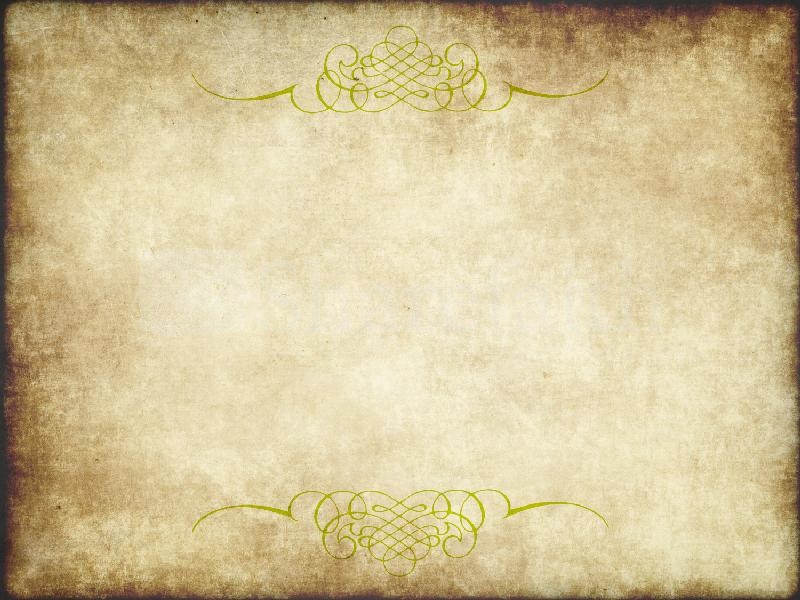 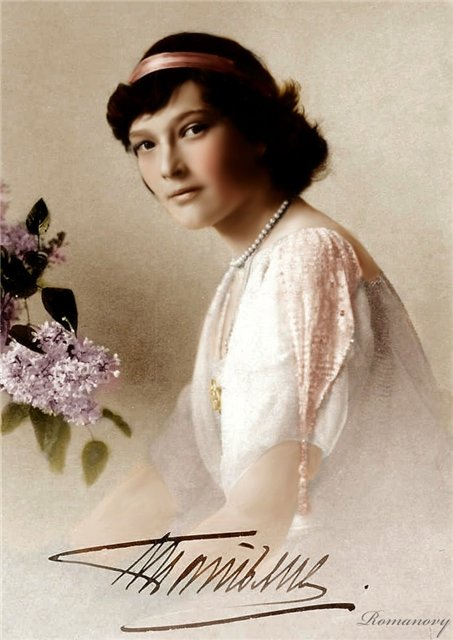 Татьяна Николаевна
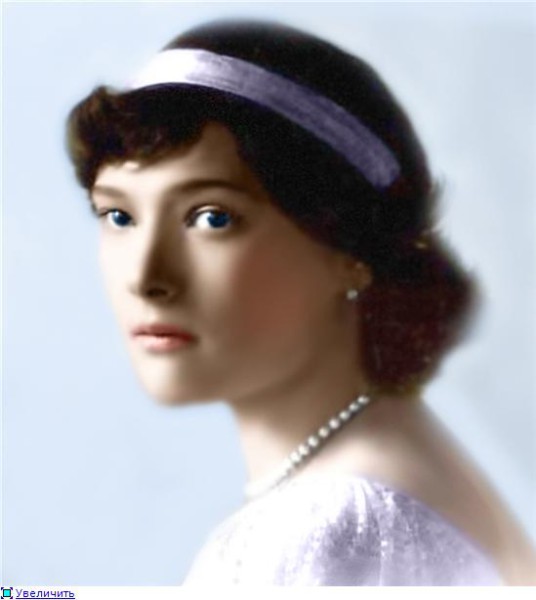 Великая княжна Татьяна Николаевна Романова родилась 11 июня 1897 года, и была вторым ребенком в чете Романовых. Как и Великая княжна Ольга Николаевна, Татьяна внешне напоминала мать, характер же был отцовский. Татьяна Николаевна Романова была менее эмоциональна, нежели сестра. Глаза Татьяны были похожи на глаза Императрицы, фигура была изящна, а цвет синих глаз гармонично сочетался с каштановыми волосами. Татьяна редко шалила, и имела удивительное, по словам современников, самообладание. В Татьяне  Николаевне было сильно развито чувство долга, и склонность к порядку во всем.
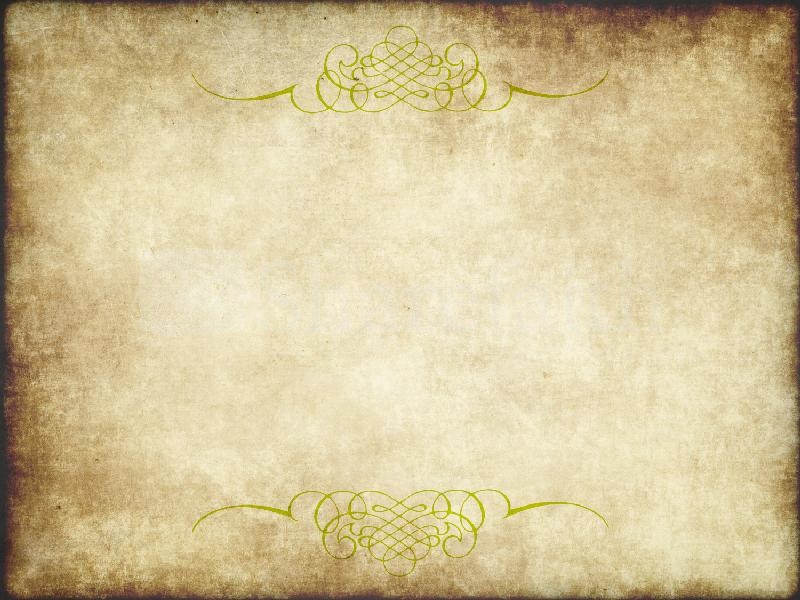 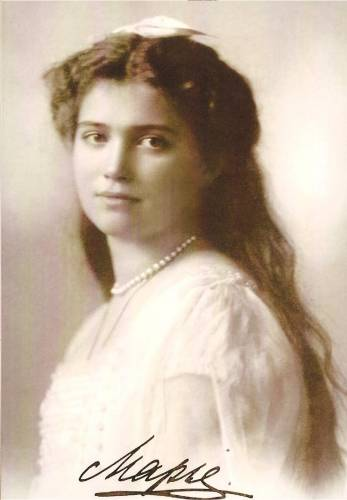 Мария Николаевна
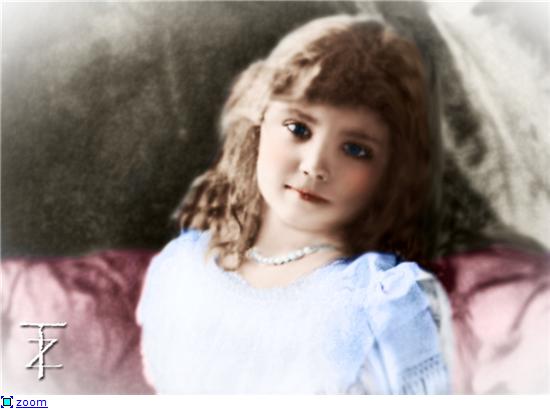 Великая Княжна Анастасия Николаевна Романова родилась 27 июня 1899 года. Она стала третьим ребенком Императора и Императрицы. Мария Николаевна Романова была типичной русской девушкой. Ей было присуще добродушие, веселость, и приветливость. Мария обладала прекрасной наружностью и жизненной силой.
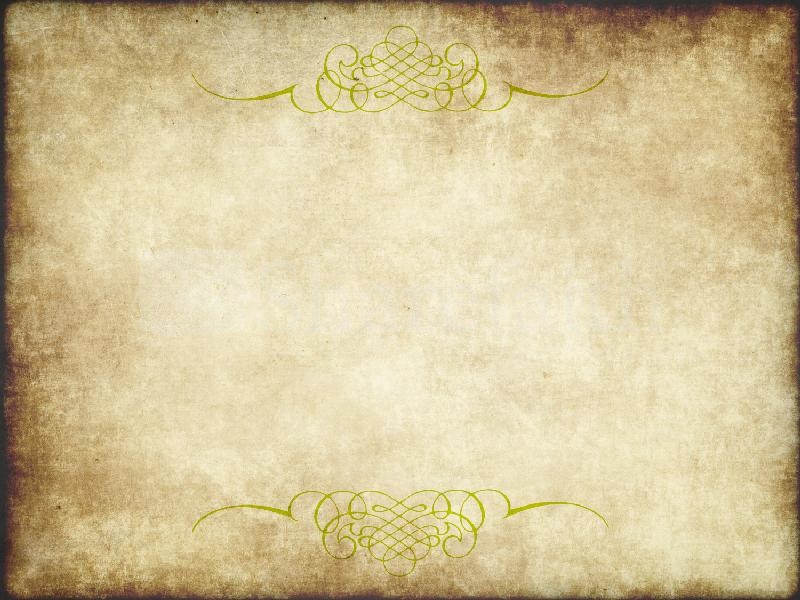 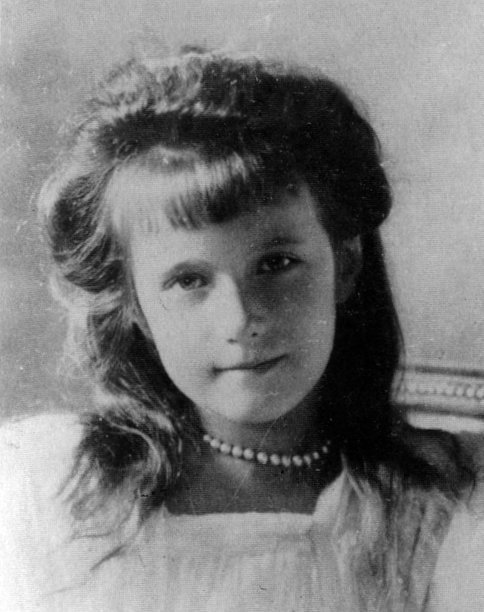 Анастасия Николаевна
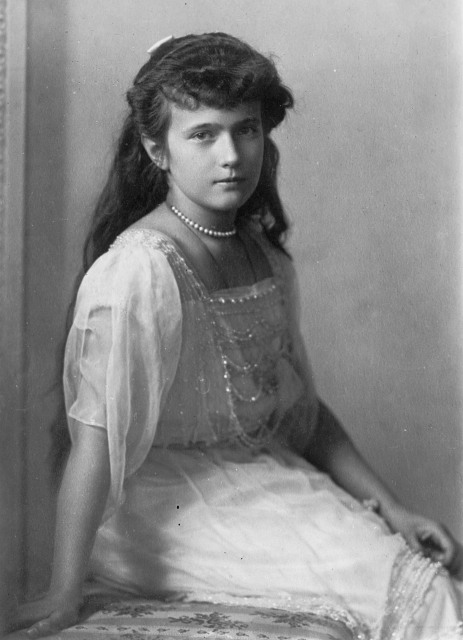 Великая Княжна Анастасия Николаевна Романова родилась 18 июня 1901 года.  Государь долго ждал наследника, и когда долгожданным четвертым ребенком оказалась дочь, был опечален. Вскоре печаль прошла, и Император любил четвертую дочь, не меньше, чем остальных своих детей.
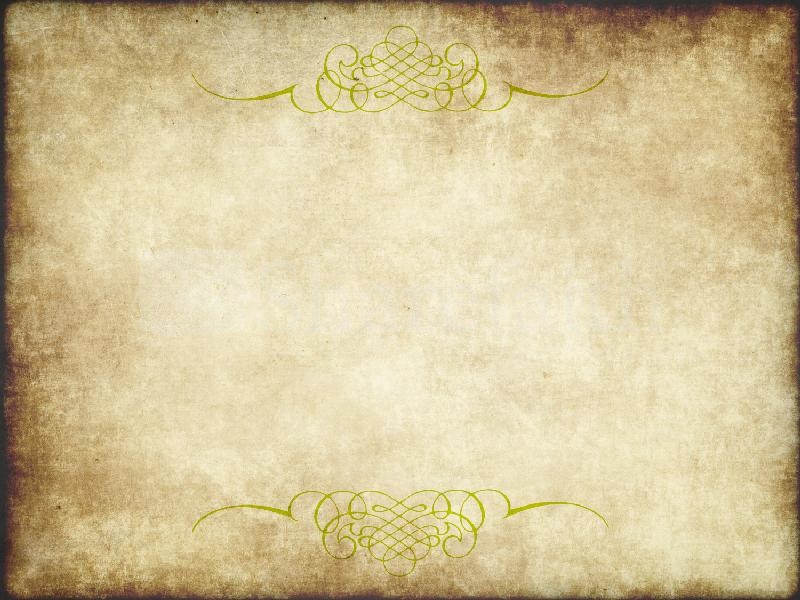 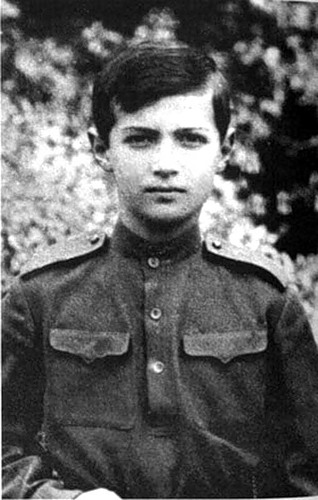 Цесаревич Алексей
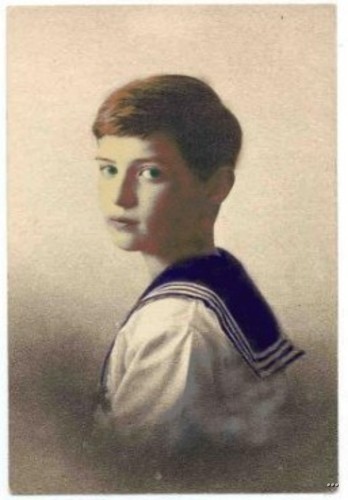 Цесаревич Алексей, был  пятом ребенком в семье Николая II. Алексей был долгожданным ребенком. С первых дней царствования Николай II мечтал о наследнике. Господь, же посылал императору только дочек.  Цесаревич Алексей родился 12 августа 1904 года. Царевич Алексей унаследовал все лучшие от отца и матери. Родители сильно любили наследника, он отвечал им большой взаимностью. Отец же был для Алексея Николаевич настоящим кумиром. Юный царевич старался подражать ему во всем.
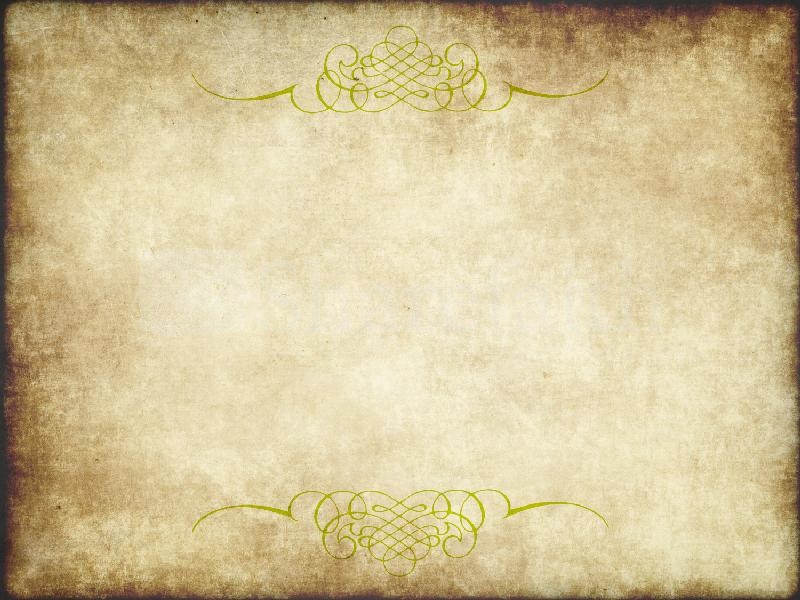 ТРАДИЦИИ ВОСПИТАНИЯ В СЕМЬЕ НИКОЛАЯ 
II
И  АЛЕКСАНДРЫ ФЕОДОРОВНЫ.
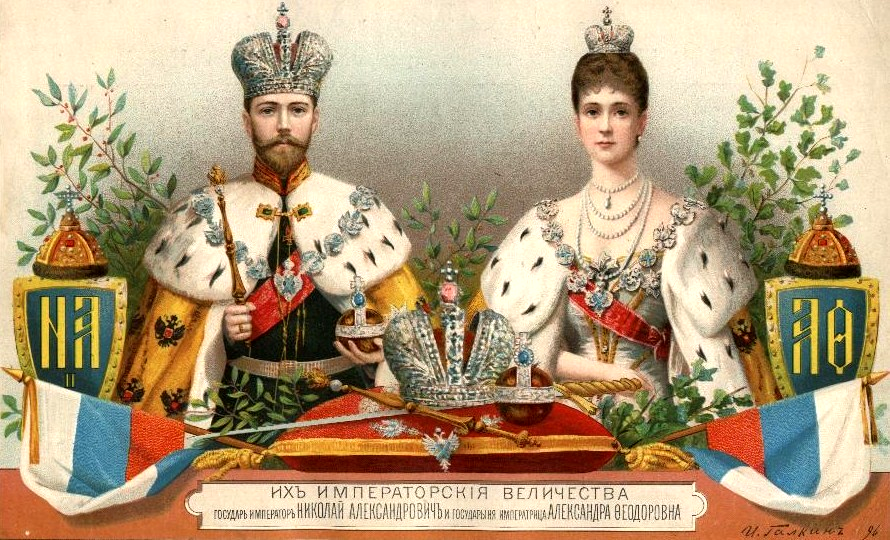 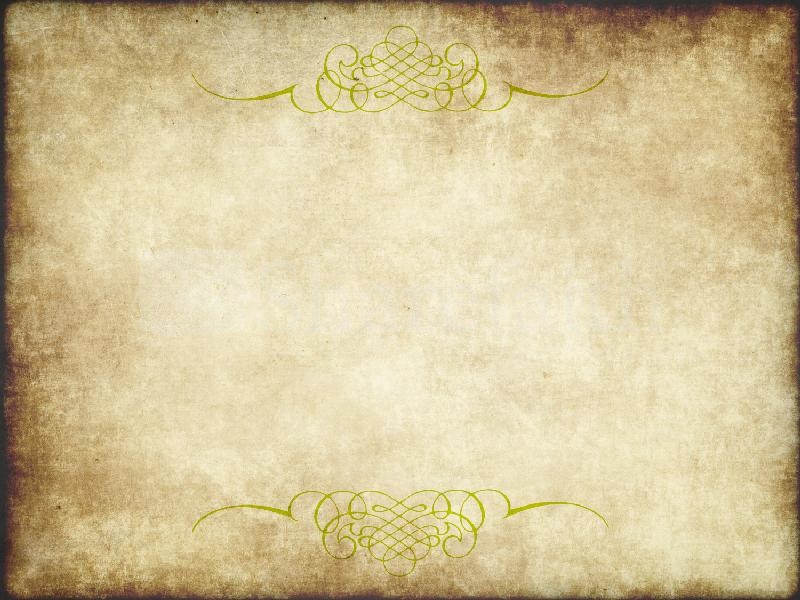 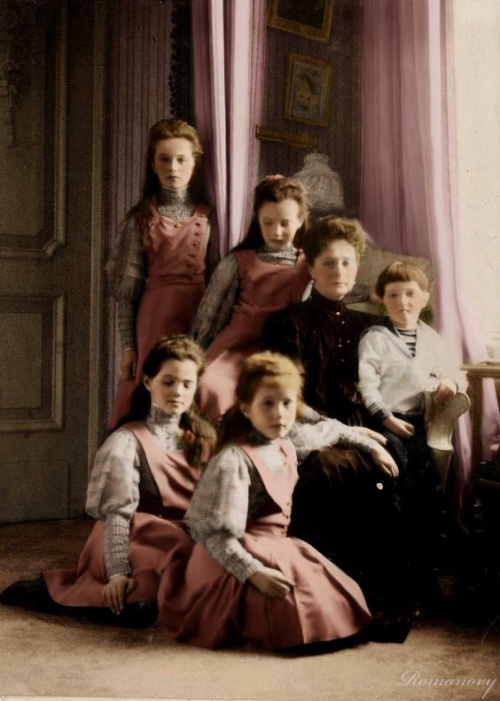 Умение видеть человека в каждом…
Простота и скромность…
Всегда проси прощения, после 
грубости или непослушания...
4.  Не сплетничай…
5. Уважение и внимание
 к нуждам любого человека 
даже в мелочах, из которых,
 как известно, складывается
 целое.
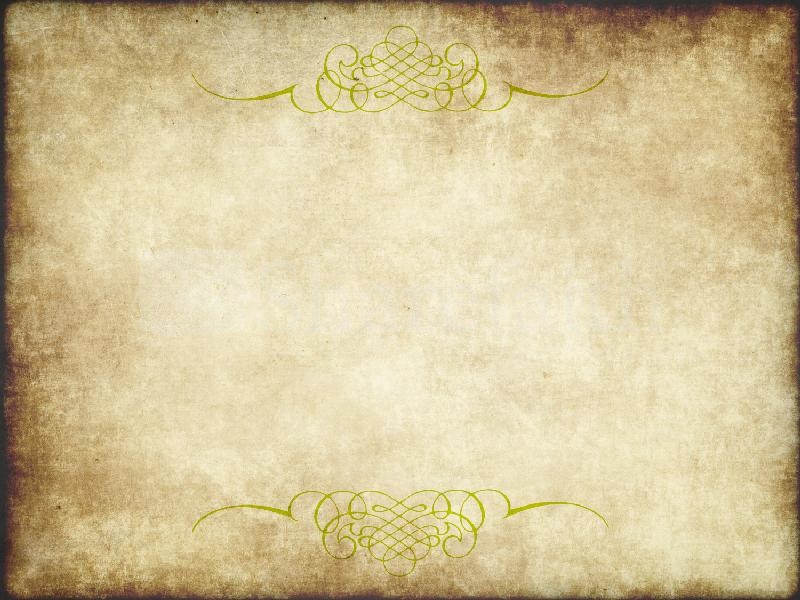 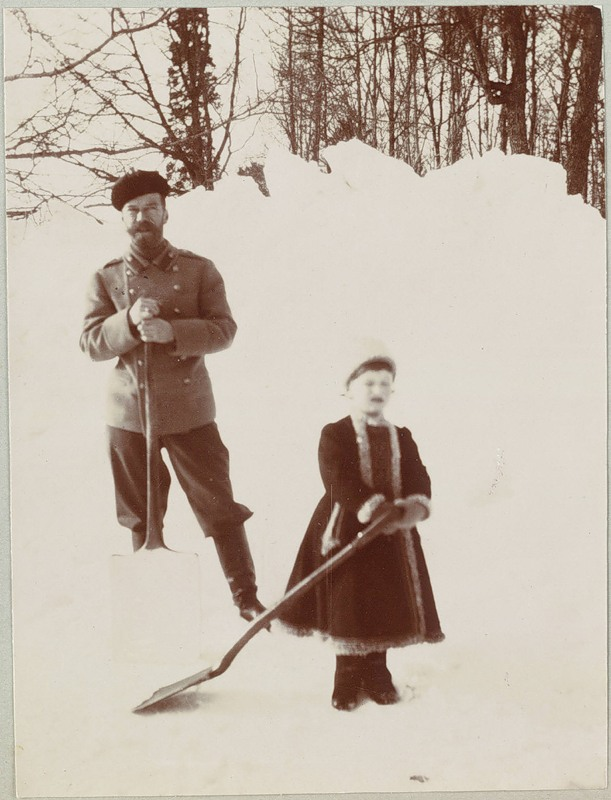 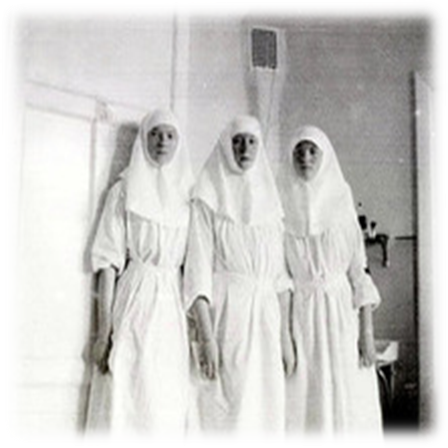 Знакомство с жизнью
Императрица Александра Фёдоровна с 
 дочерьми в госпитале.
Великие Княжны Татьяна и Анастасия на огороде в Александровском парке.
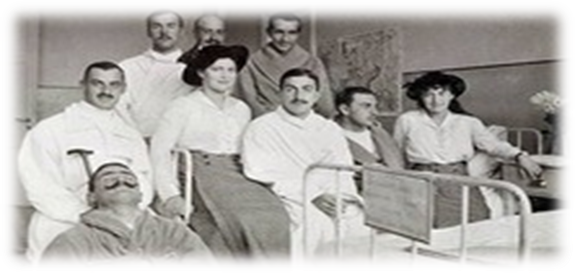 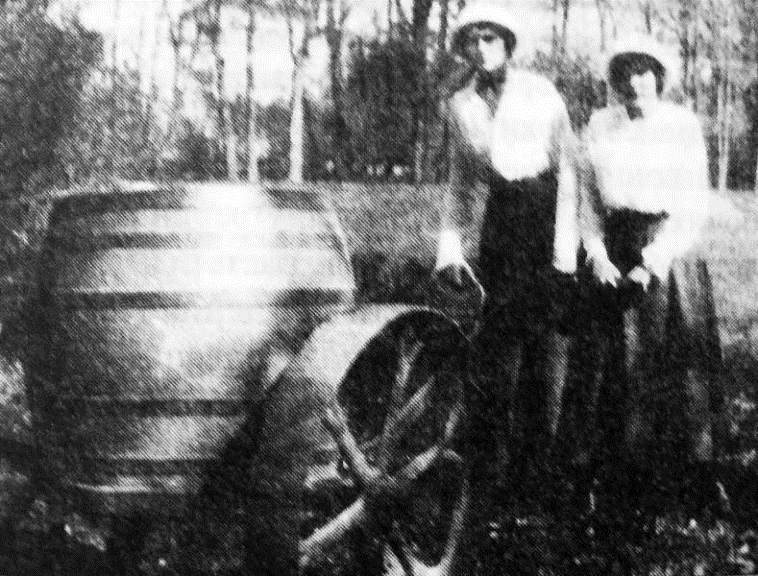 Великие Княжны Мария и
 Анастасия посещают 
раненных в госпитале
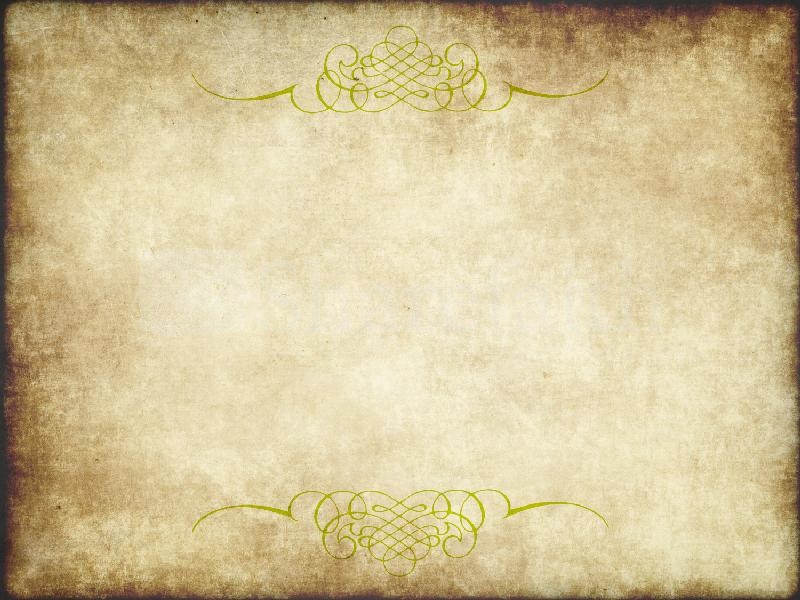 Правление последних царей пришлось на I Мировую войну. Государыня возложила на себя большой труд по организации помощи раненым и вскоре стала рядовой сестрой милосердия. Старшие Великие Княжны явились ее усердными помощницами. Ею были организованы детский дом, дом инвалидов, многочисленные госпитали. Она находила время для своей фрейлины, потерявшей способность ходить: беседовала с ней о Боге, духовно наставляла и поддерживала каждый день.
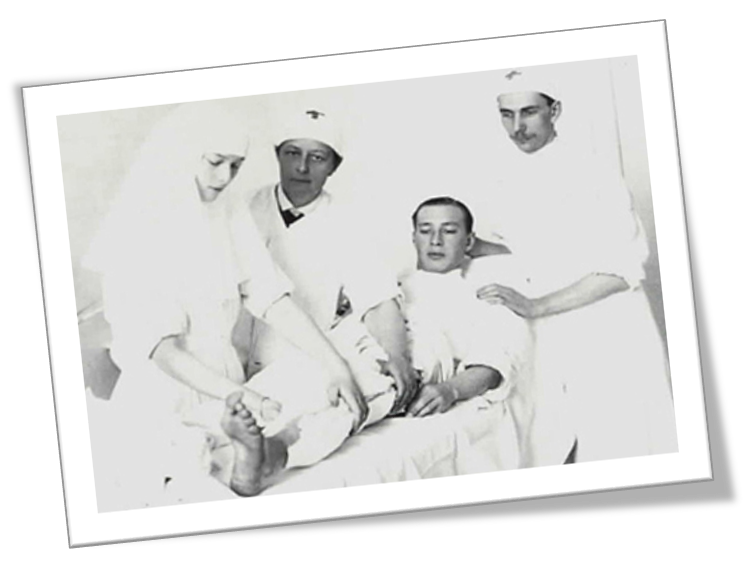 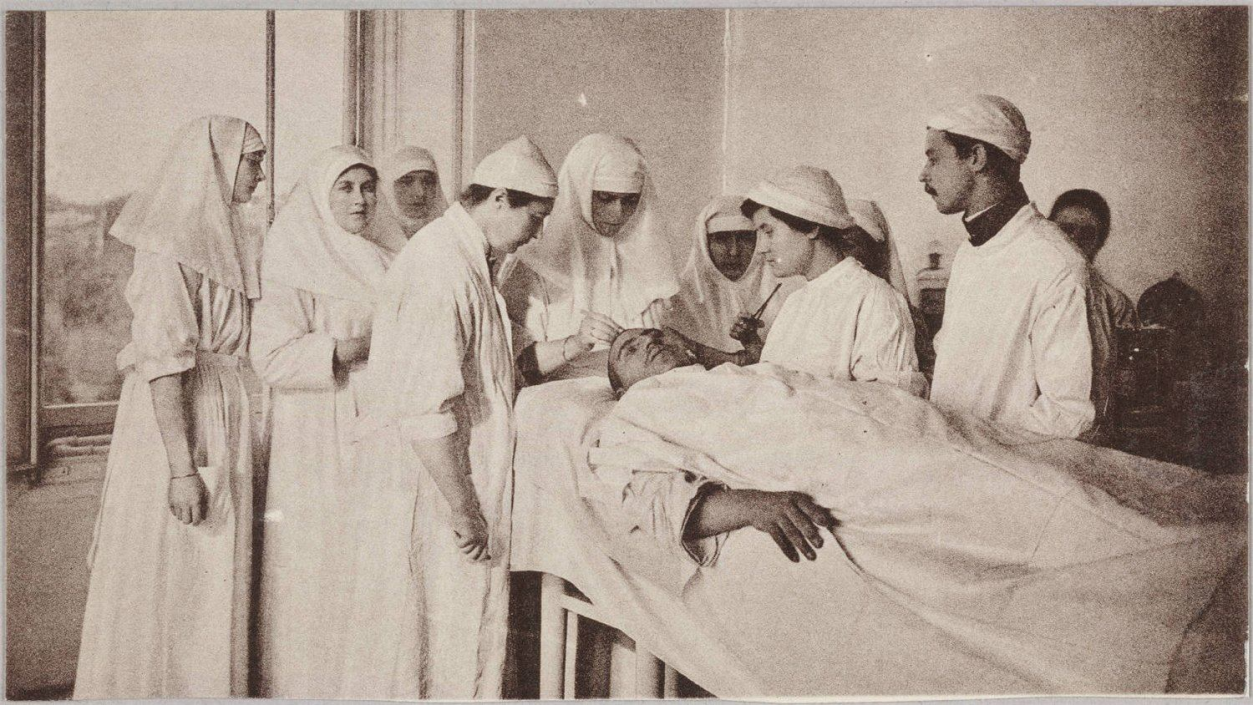 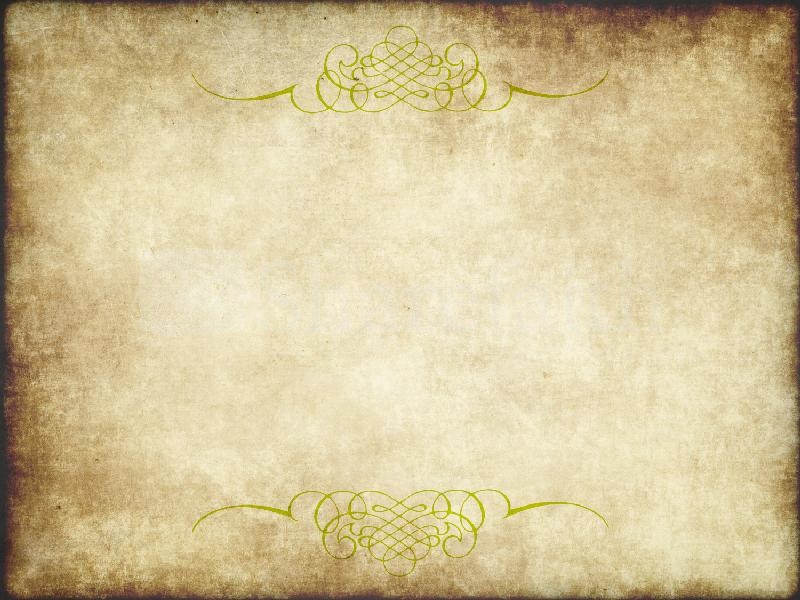 Образование…
Великие княжны Ольга и Татьяна
 с учителем Пьером Жильяром 
(учителем французского)
Первый урок французского языка П. Жильяр дал цесаревичу 
2 октября 1912 г.
Цесаревич Алексей с учителями: П. Жильяр, Дворцовый комендант В. Воейков, С. Гиббс, П. Петров
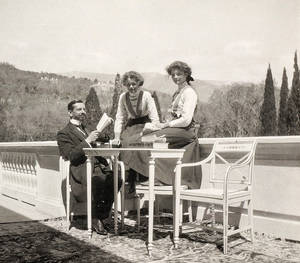 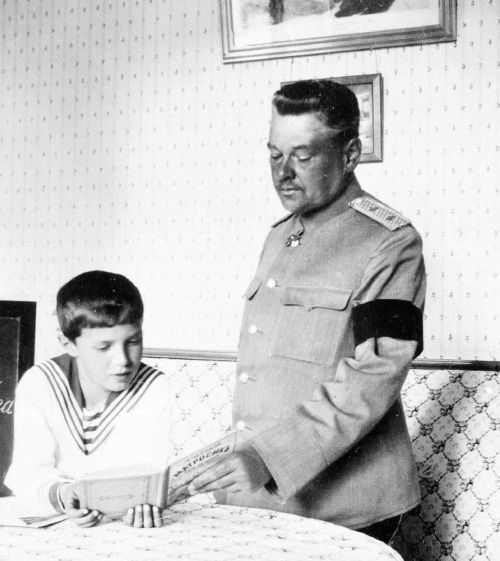 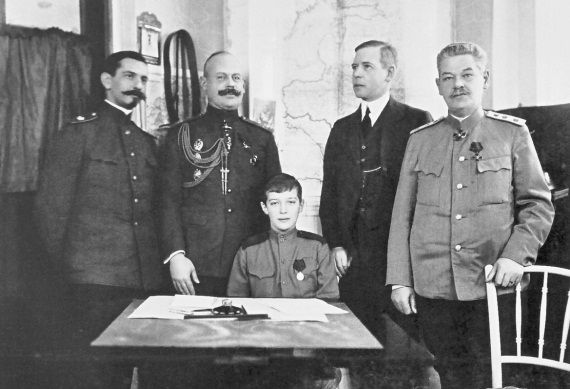 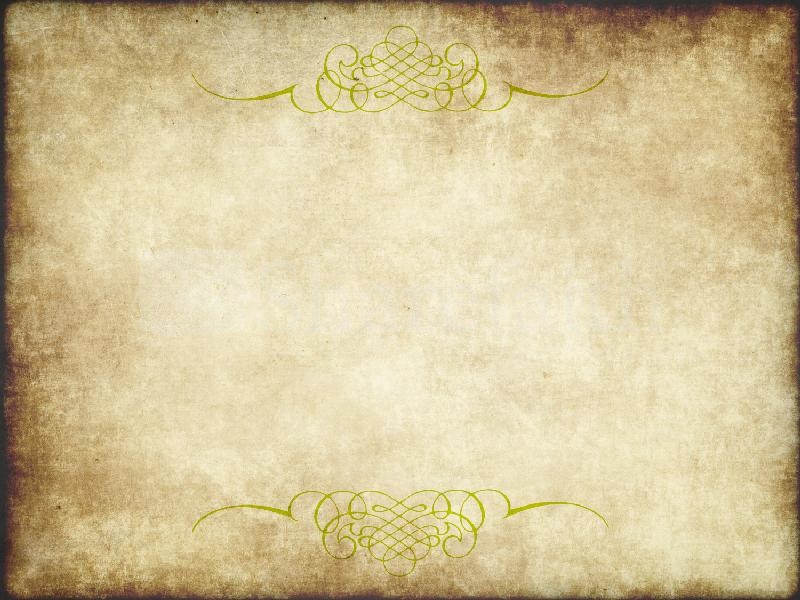 17 августа поезда прибыли в Тюмень, а затем на судах арестованные были перевезены в Тобольск.
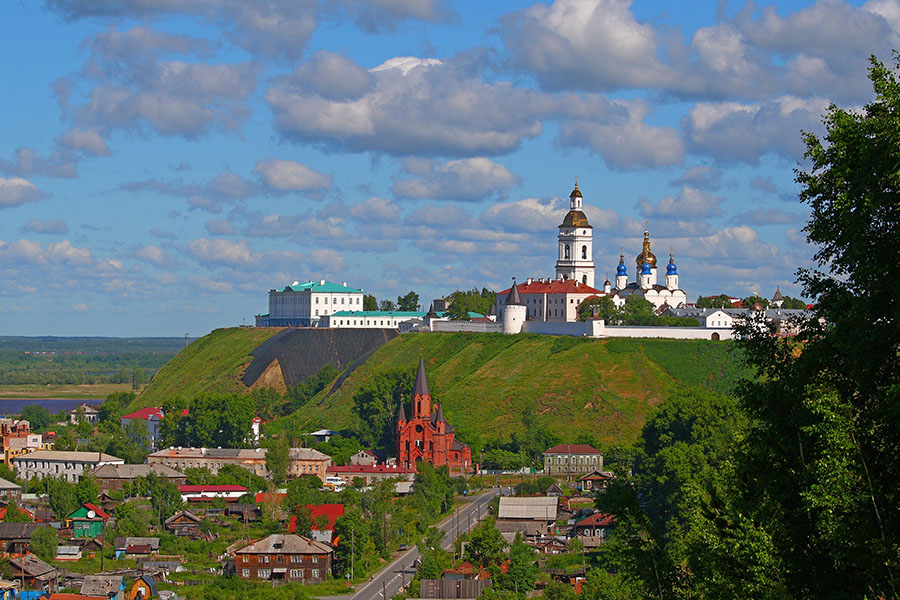 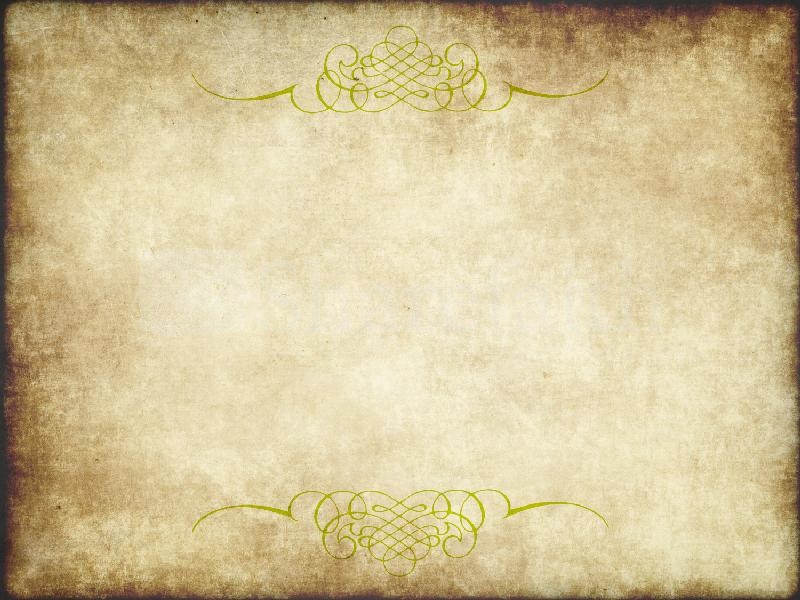 Царский поезд, в котором Николай II подписал отречение от престола
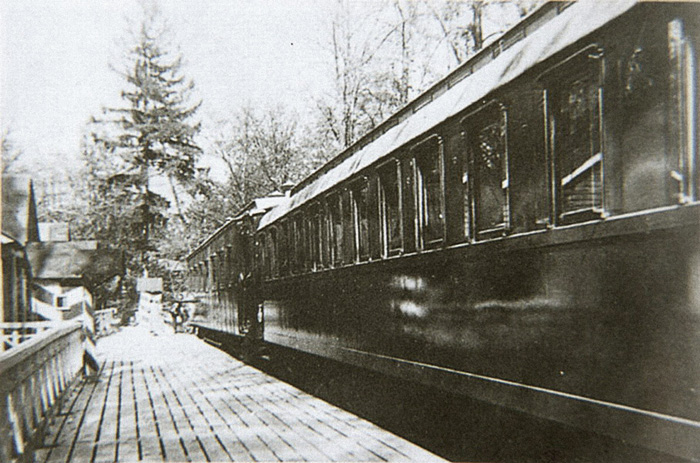 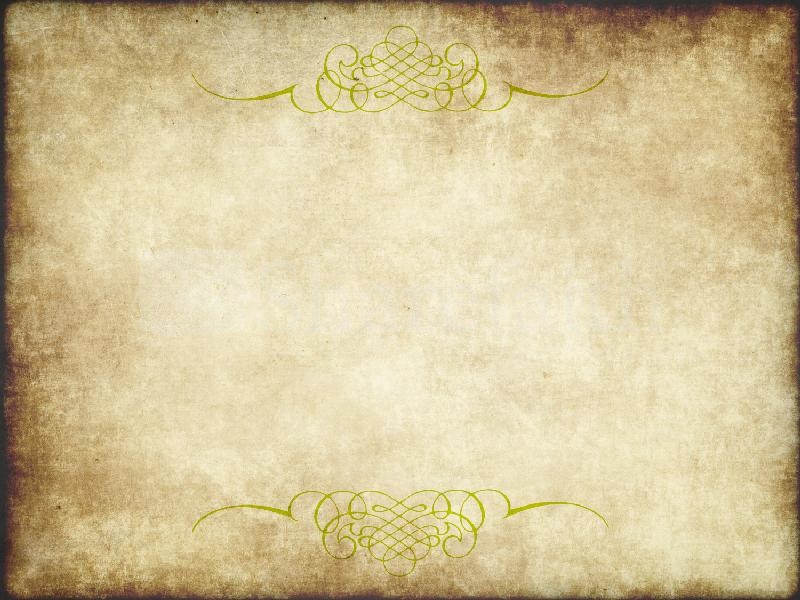 В Екатеринбурге Николая II с женой и детьми поселили в доме купца Ипатьева, где они провели 53 дня. Там их держали как узников под охраной
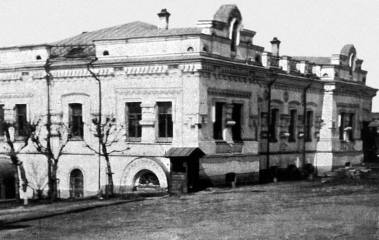 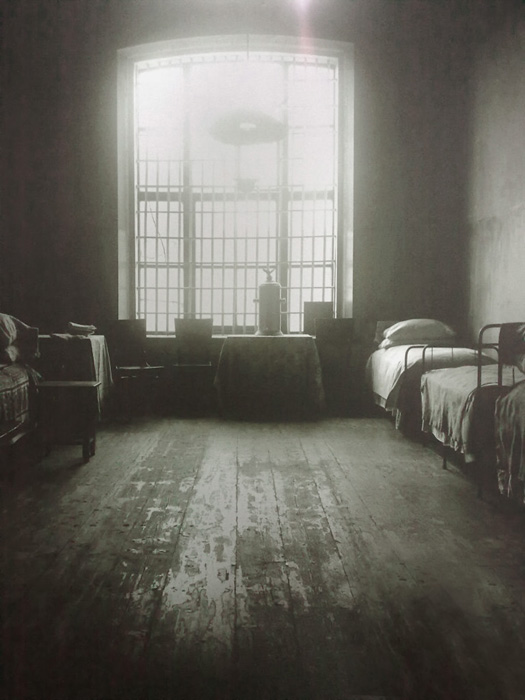 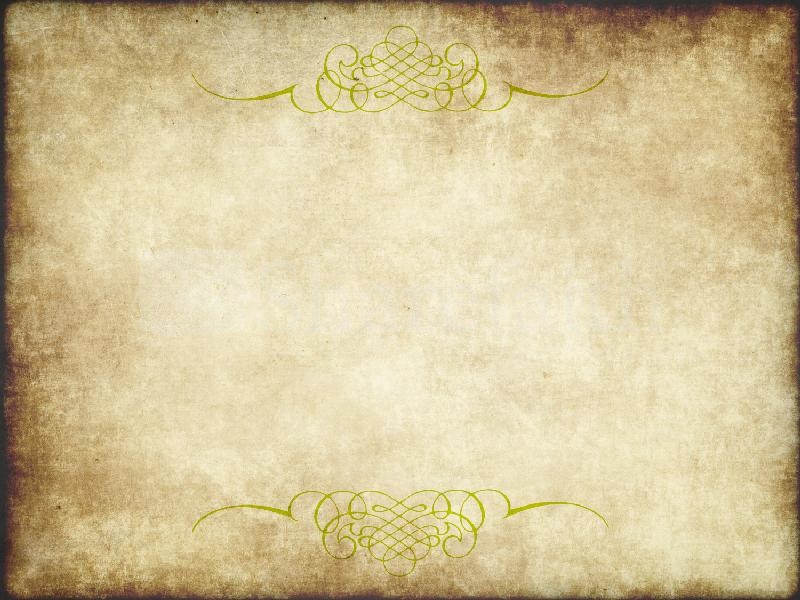 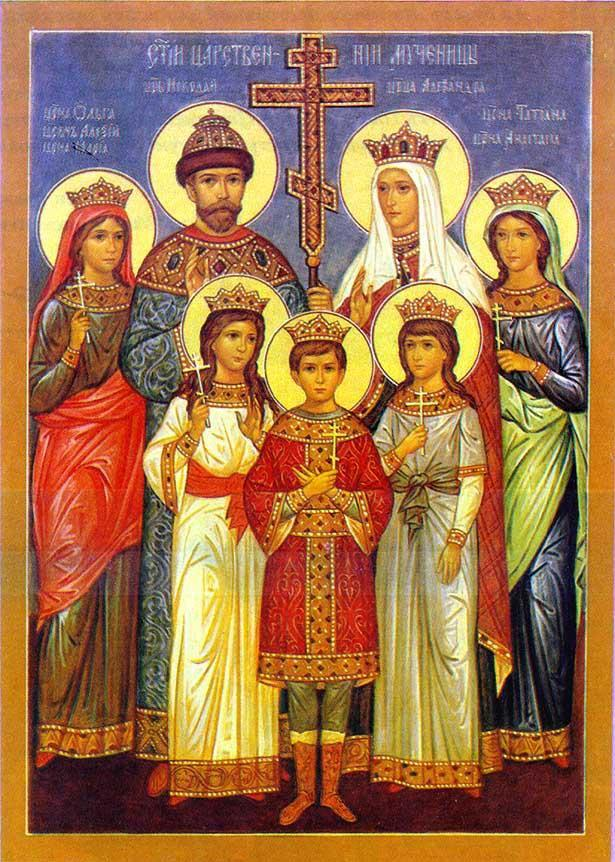 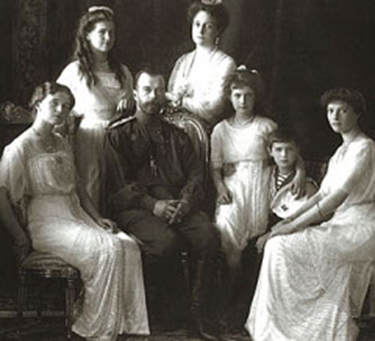 В  2000 году члены семьи 
Николая II  были канонизированы Русской Православной Церковью
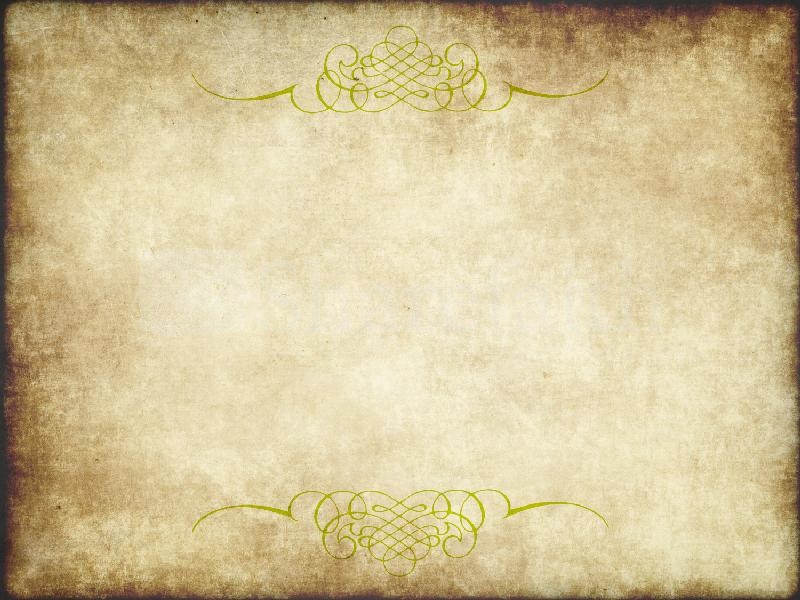 Памятники Романовым
Памятник царю Николаю II
в Тайнинском
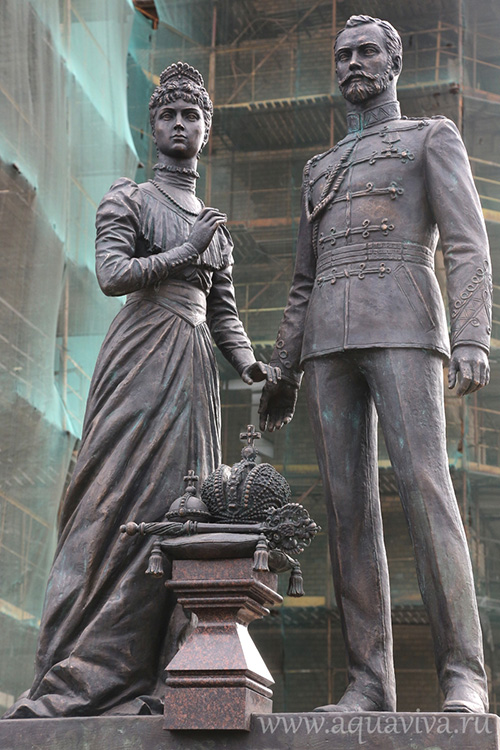 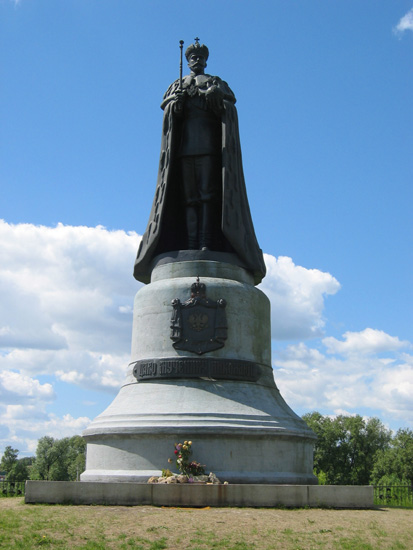 Императору Николаю II и 
Императрице Александре Фёдоровне. 
Санкт –Петербург.
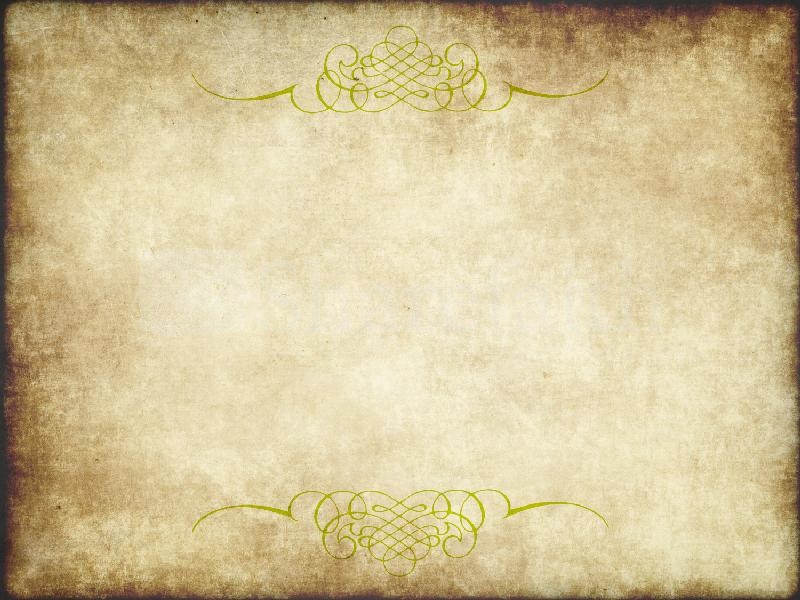 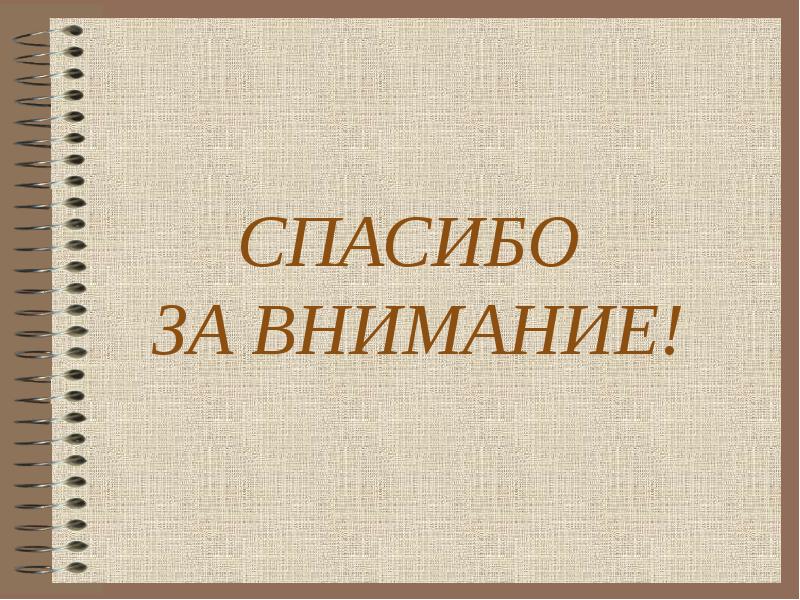